Pedagogu darba samaksas jaunais modelisNepieciešamības pamatojumsBūtības skaidrojumsA variants: skatīts MKK 11.08.2015.B variants: ar koalīcijas partneru priekšlikumiemLIZDA, LIVA priekšlikumi grafikam
2015.gada 31.augusts
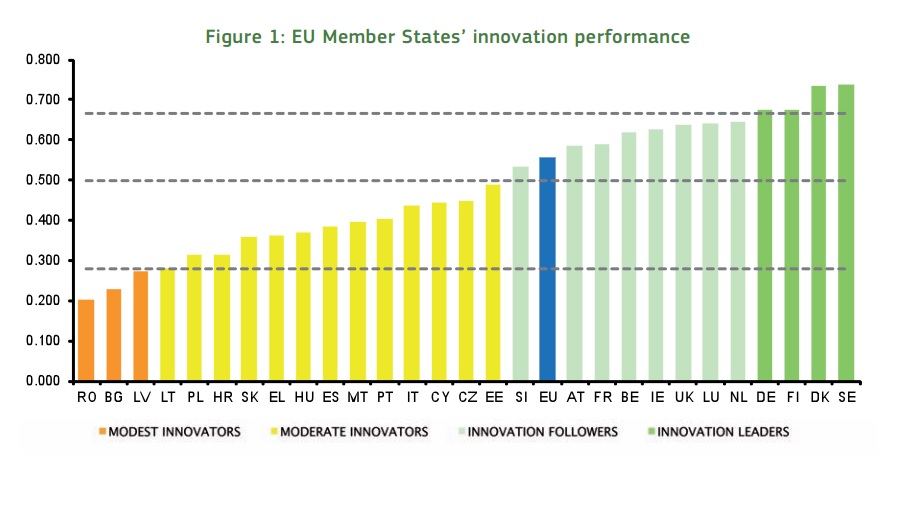 Avots: Innovation Union Scoreboard 2015
2
Ikvienam bērnam neatkarīgi no dzimšanas vietas un sociāli ekonomiskā stāvokļa jābūt iespējai saņemt kvalitatīvu izglītību
3
Vispārējās izglītības politikas virsmērķi
Izglītība ir kvalitatīva
	
Izglītības kvalitāte ir tik laba, cik labi ir tās skolotāji un skolu vadītāji
kvalitatīva pedagogu sagatavošanas sistēma
konkurētspējīgs atalgojums
kvalitatīva pedagogu profesionālā pilnveidošanās

Mūsdienīgs izglītības saturs
Piemērota infrastruktūra
4
Vispārējās izglītības politikas virsmērķi
Izglītība ir pieejama
1.-6. klase pēc iespējas tuvu mājām
katram jaunietim pieejama mūsdienīga, specializējusies profesionālās izglītības iestāde vai vidusskola

Izglītības sistēma ir izmaksu efektīva
caurspīdīga un godīga finansēšanas sistēma
finansēšanas sistēma motivē direktorus un pašvaldības organizēt skolu darbu izmaksu efektīvi
iespējams novirzīt finansējumu konkrētiem rīcībpolitikas mērķiem
5
IZM darba prioritātes vispārējā un profesionālajā izglītībā
Savlaicīgs un profesionāls atbalsts skolēniem, jo īpaši sākumskolas posmā
Kompetencēs balstīts mūsdienīgs mācību saturs (attieksme, prasmes, zināšanas) 
Kvalitatīva jauno pedagogu sagatavošana
Caurskatāma, motivējoša un salīdzināma pedagogu atalgojuma sistēma
STEM stiprināšana (saturs, pārbaudes darbi, materiāltehniskais aprīkojums)
Skolu tīkla pilnveide – 1.-6. kl. tuvu mājām, vidusskolas, prof.skolas – spēcīgas, vienmērīgi izvietotas
Sadarbība ar darba devējiem – profesionālajā un vispārējā izglītībā
6
Vispārējās izglītības strukturālo reformu galvenie pasākumi
7
Starpinstitūciju darba grupa skolu tīkla optimizācijas koordinācijai
starpinstitūciju (Ministru prezidenta) darba grupa, ietverot IZM, VARAM, EM, pašvaldības, sociālos partnerus:
priekšlikumi skolu tīkla optimizācijai uz VARAM pētījumu bāzes, ietverot IZM prasības skolu kvalitātei;
konsultācijas pašvaldībām kā organizēt skolu tīklu, plāni un koordinācija;
skolu tīkla optimizācijas progresa monitorings;
skolu analīze – kvalitāte, pilnās izmaksas, u.c.;
atbalsts sadarbībai starp pašvaldībām – norēķinu, transporta organizēšana u.c.
8
Pašreizējā situācija:izglītības kvalitāte
PISA 2012 novērtējums – vidējs
9
Pašreizējā situācija:izglītības kvalitāte
PISA 2012 - palielinās atšķirība starp skolēnu sniegumu pilsētu un lauku skolās
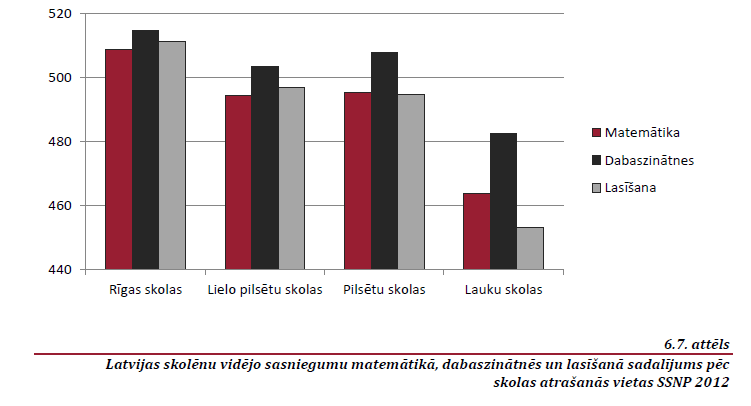 10
Pašreizējā situācija:izglītības kvalitāte
Lauku skolās – zemākais skolēnu sniegums arī Latvijas centralizētajos eksāmenos
11
Pašreizējā situācija:izglītības kvalitāte
PISA 2012 - maz skolēnu augstākajos snieguma līmeņos
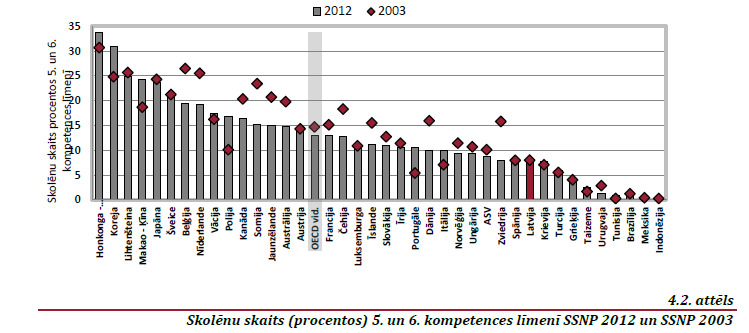 12
Zināšanu kapitāls un ekonomiskā izaugsme
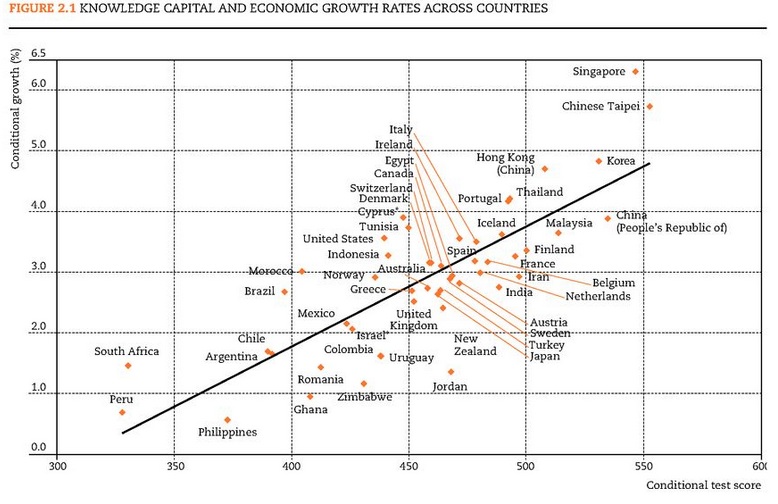 Universal Basic Skills. What Countries Stand to Gain, OECD 2015
13
Ietekme uz IKP
Universal Basic Skills. What Countries Stand to Gain, OECD 2015
14
Pašreizējā situācija:izglītības pieejamība
VARAM pētījums:
gandrīz pusē skolu (48%) mācās tikai 14% skolēnu
problēmas ar mazajām skolām:
ēku noslodze ir zem 50% no plānotās kapacitātes
neatmaksājas iegādāties modernu aprīkojumu un ir pārāk zemas algas skolotājiem
nevar nodrošināt interešu un profesionālās ievirzes izglītības dažādību
trūkst motivējošas konkurences audzēkņu starpā
Izglītības un veselības aprūpes pakalpojumu klāsta izvērytējums atbilstoši apdzīvojumam, 2015
15
Pašreizējā situācija:izglītības izmaksu efektivitāte
Publiskā sektora izdevumi vispārējai izglītībai ir vidējā līmenī
16
Pašreizējā situācija:izglītības izmaksu efektivitāte
Skolotāju algas ievērojami zemākas nekā vidēji Eiropā
17
Pašreizējā situācija:izglītības izmaksu efektivitāte
Ļoti zems skolēnu skaits uz vienu skolotāju
18
Pašreizējā situācija:skolotāju algas
Liela skolotāju algu amplitūda par līdzīgu darbu.
Algas starpība vienā skolā: 550-1950 eiro

Algas starpība par likmi (21h) vienā skolā: 420-700 eiro

Var par 25 stundām saņemt >1700 eiro

Skolu vidējo algu starpība > 600 eiro
19
Pašreizējā situācija:skolotāju slodzes un algas
20
Pašreizējā situācija:atbalsta personāla pieejamība
Bibliotekāri
Durbes novadā 170:1 (skolēni uz vienu bibliotekāru)
Rīgā 914:1
Carnikavas novadā 1216:1

Logopēdi (līdzīgi - psihologi)
Amatas novadā 323:1
vēl 4 novados <500:1
68 novados >1000:1

Karjeras konsultanti
piedāvā tikai 24 pašvaldības
uz visu Latviju tikai 23 pilnas slodzes
21
Jaunā modeļa uzbūve:1) nepieciešamo stundu aprēķins
Lai noteiktu, cik amata vienības skolai nepieciešamas, 
tiek aprēķināts, cik stundas katram skolēnam jāmācās atbilstoši mācību plānam:




Stundu skaitu pareizina ar koeficientu, ja skolēns mācās:
speciālās izglītības programmas: 1,8-2,0
profesionāli orientētās programmas: 1,2-1,3
vakara, neklātienes: 0,5-0,75
22
Jaunā modeļa uzbūve:2) skolēnu/skolotāju attiecība
Aprēķina skolēnu/skolotāju attiecību atkarībā no skolas lieluma:
mazajās skolās 6 skolēni uz 1 skolotāju
lielajās skolās līdz 16 skolēniem uz 1 skolotāju
23
Jaunā modeļa uzbūve:3) skolotāja alga
Skolotāji, kuri strādā ar līdzīgu skolēnu skaitu, saņem vienādu atalgojumu
24
Jaunā modeļa uzbūve:pārējo pedagogu algas
25
Jaunā modeļa uzbūve:skolotāja darba slodze
26
Jaunā modeļa uzbūve:4) administrācija un atbalsta personāls
Administrācijas alga atkarībā no skolēnu skaita
direktora: (A) <1080 – 1880 eiro               (B) <1000 – 1800 eiro	skolām zem 100 bērniem nepilna slodze
vietnieka: 850 – 1250 eiro	viens vietnieks uz katriem 200 skolēniem

Skolēniem pieejams vairāk atbalsta personāla
27
Jaunā modeļa uzbūve:dotācijas aprēķins skolai
Skolēnu un klašu skaits (no VIIS)
Katram skolēnam nepieciešamās mācību stundas, t.sk. par speciālajām programmām
skolēnu:skolotāju proporcija
atkarībā no skolēnu skaita
Skolotāja alga atkarībā no vidējā klases lieluma
Administrācijas un atbalsta personāla finansējums,
interešu izglītība atkarībā no skolēnu skaita
“Amata vietu” skaits
Finansējums skolotājiem
Kopējā dotācija
Papildus nepieciešamais finansējums, miljoni eiro
2015.g. finansējums pedagogu algām 369 milj. IZM, KM, LM, TM budžetos; 
pašvaldību budžetos 57 milj.
29
Nesaskaņotie jautājumi,to papildus ikgadējās izmaksas
30
LIZDA piedāvātais grafiks pakāpeniskai algu paaugstināšanai
31
Paldies!
32